Образовательная область «Познание» Мастер-класс на тему:  «Формирование предпосылок познавательных УУД».
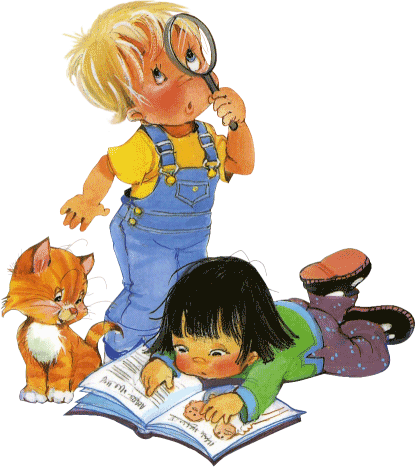 Образовательная область «Познание»Психологические аспекты(мастер-класс)
Составитель: 
педагог-психолог 
Терлякова Екатерина Владимировна
«Познание»
Содержание образовательной области «Познание», согласно ФГТ, направлено на достижение целей развития у детей познавательных интересов, интеллектуального развития детей через решение следующих задач:
- сенсорное развитие;
- развитие познавательно-исследовательской и продуктивной (конструктивной) деятельности;
- формирование элементарных математических представлений;
- формирование целостной картины мира, расширение кругозора детей.
Воспитанник – маленький исследователь, с радостью и удивлением открывающий для себя окружающий мир, стремящийся к активной деятельности. Любознателен, способен к самостоятельному решению познавательных задач, умеет осознанно использовать разные способы и приемы познания, имеет интерес к экспериментированию, готов к логическому познанию. Воспитанник, у которого сформированы элементарные естественнонаучные и математические представления, усвоивший начальные сведения о русской грамоте и истории цивилизации.
Познавательная сфера
Накопление             Упорядочивание
    информации           и систематизация 
  об окружающем           представлений
        мире                              о мире
Познавательный интерес – избирательная направленность личности к определённому предмету, явлению или процессу деятельности. Познавательный интерес, будучи разновидностью интереса, вообще, является существенным качеством личности, направленным на овладение знаниями и способами познавательной деятельности.
Критерии познавательного интереса
эмоционально-окрашенное отношение ребёнка к перспективе выполнить определённое задание;
 задаёт ли ребёнок вопросы, касающиеся уточнения смысла выполняемых заданий;
 концентрация внимания; 
 степень самостоятельности в интеллектуальной деятельности;
 готовность к умственному напряжению;
 поведение при затруднениях;
 отношение к принятию задачи.
Стадии развития познавательного интереса
Изучение уровня сформированности познавательного интереса
методика «Изучение познавательной потребности ребёнка» (В.С.Юркевич, модификация и адаптация для детского сада Э.А.Барановой)
методика «Сказка» по определению доминирования познавательного или игрового мотива в аффективно-потребностной сфере ребенка. 
(Н.И. Гуткина)
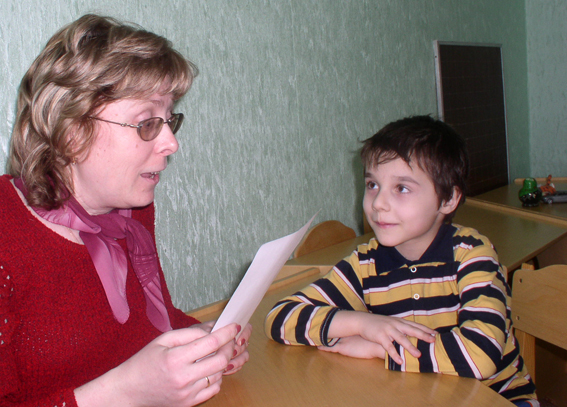 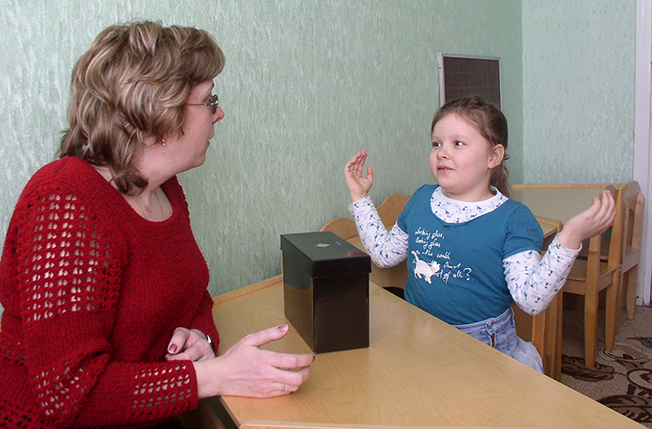 методика «Угадай, что в ящике» 
(Э. А. Баранова)
«Изучение познавательной потребности ребёнка».
( В.С.Юркевич, модификация и адаптация для детского сада Э.А.Барановой.)
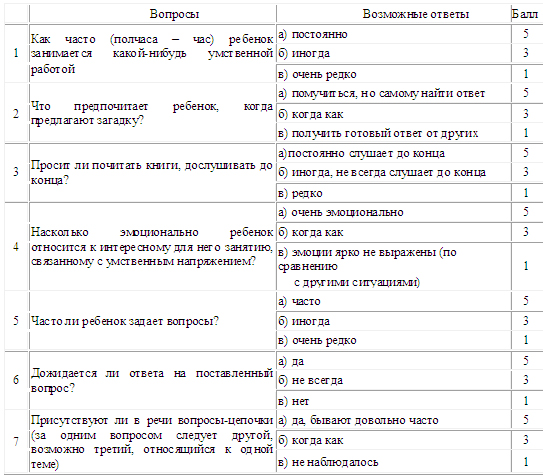 Обработка и интерпретация результатов

Интенсивность познавательной потребности определяется полученной суммой баллов:

27-35 баллов - потребность выражена сильно;
17-26 баллов - умеренно;
меньше 17 баллов - слабо.
методика «Сказка» по определению доминирования познавательного или игрового мотива в аффективно-потребностной сфере ребенка. 
(Н.И. Гуткина)
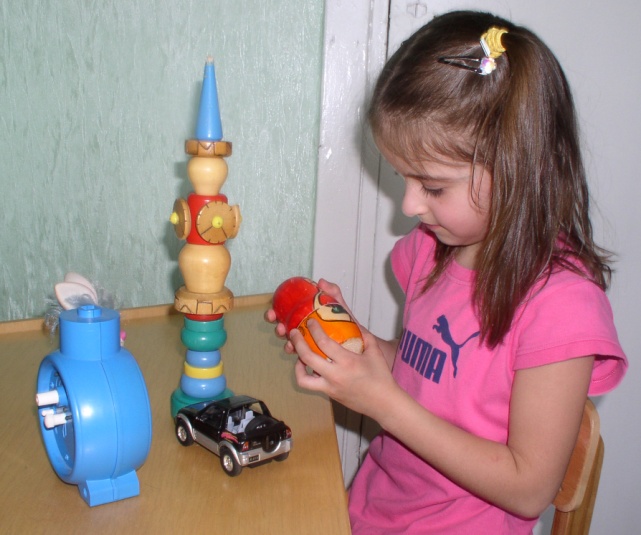 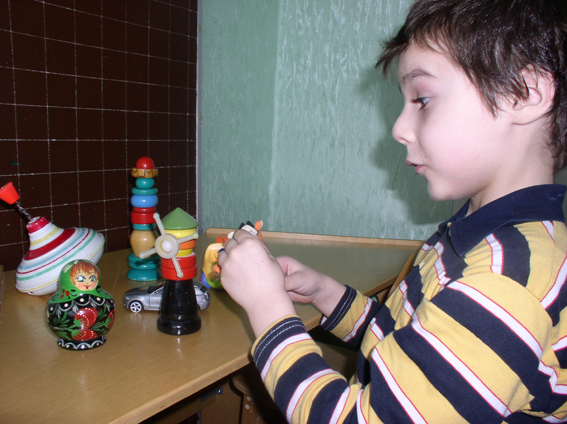 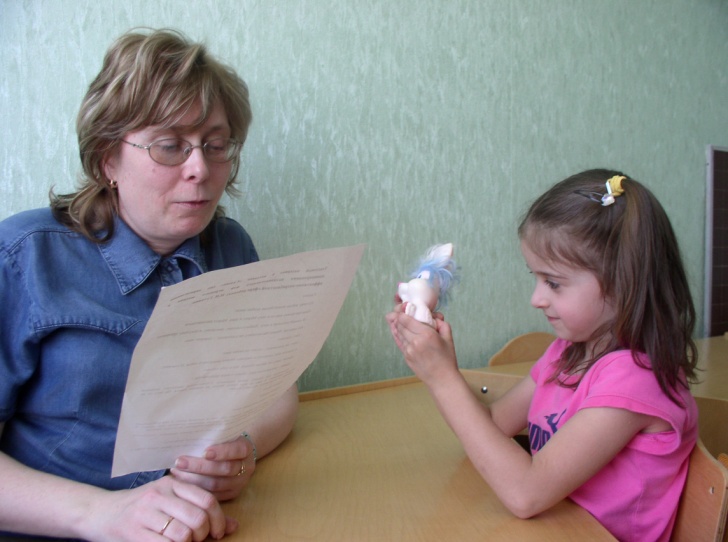 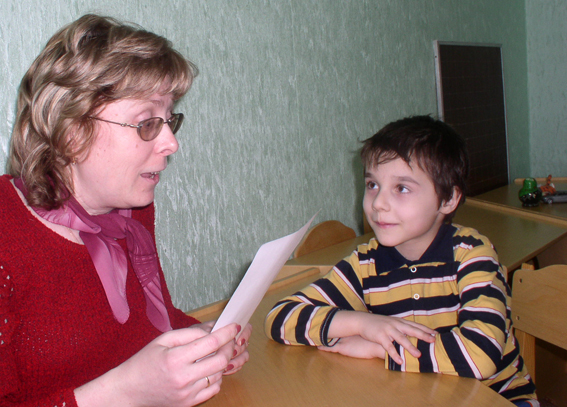 «Угадай, что в ящике» (Э. А. Баранова)
Методика предназначена для изучения произвольной поисковой активности в форме вопросов.

Материал. Черный ящичек, предмет простой конфигурации, довольно часто встречающийся детям в обыденной жизни (например, яблоко, картофель, головка репчатого лука, карандаш, стирательная резинка и т. п.).
Ход проведения. Перед ребенком находится черный ящичек с помещенным внутрь предметом.

Ребенка спрашивают: «Ты хочешь узнать, что лежит в ящике? Чтобы узнать, какой предмет находится в ящике, нужно задавать вопросы. Можно задавать вопросы, какие захочешь, я на них буду отвечать, и ты сможешь догадаться, что там лежит».
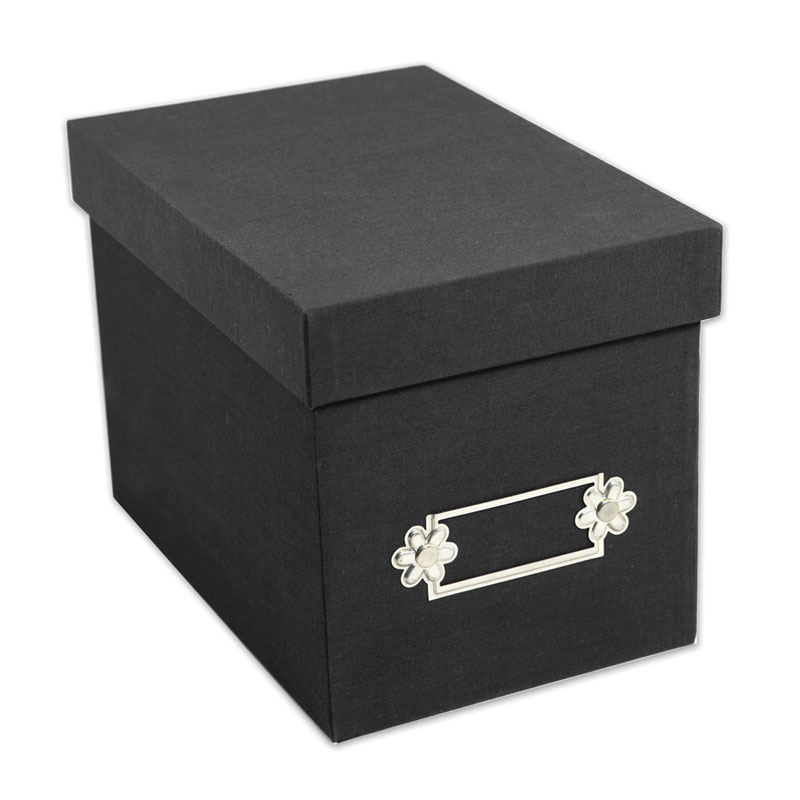 Типы вопросов
Вопросы продуктивные - подвид поискового вопроса, выраженный в вопросительной форме, направленный на получение сведений и требующий ответа.
Сюда относятся вопросы:
 - выясняющие назначение, предназначение, функцию вещи 
(зачем? для чего? кому необходима?);
- нацеленные на установление объектов (что это?);
- направленные на выяснение возможных характеристикобъекта - свойств, признаков, местоположения и т. п. (какой? сколько? где?);
ориентированные на установление взаимосвязей с другими объектами, выявление строения, структуры объекта 
(почему? как? с чем связан? из каких частей состоит?).
Типы вопросов
Вопросы идентификационные - подвид поисковых вопросов, выраженный в форме конкретного предположения вопросительного характера, направленный на идентификацию объекта и его характеристик.

Включают в себя предположения, высказанные в вопросительной форме:
- представляющие собой выдвижение конкретных версий по поводу самого объекта (это то?);
 предполагающие выдвижение предположений относительно свойств и характеристик неизвестного объекта (это такого цвета? это такой формы? это растет там? и т. п.).
Задачи познавательно-исследовательской деятельности(специфичны для каждого возраста)
В младшем дошкольном возрасте – это:
- Вхождение в проблемную игровую ситуацию (ведущая роль педагога)
- Активизация желания искать пути разрешения проблемной ситуации (вместе с педагогом)
Формирование начальных предпосылок исследовательской деятельности  
     (практические опыты)
Задачи познавательно-исследовательской деятельности
В старшем дошкольном возрасте – это:
- Формирование предпосылок поисковой деятельности, интеллектуальной инициативы.
- Развитие умения определять возможные методы решения проблемы с помощью взрослого, а затем и самостоятельно
Формирование умения применять данные методы, способствующие решению поставленной задачи, 
     с использованием различных вариантов
Развитие желания пользоваться специальной терминологией, ведение конструктивной беседы 
    в процессе совместной исследовательской деятельности
Задачи  обучения по возрастам
Младший дошкольный возраст
Старший дошкольный возраст
Наиболее эффективными средствами развития познавательного интереса, как известно, являются проблемно-поисковые ситуации, экспериментально-исследовательская, продуктивная конструкторская деятельность.
Проблемные игровые ситуации
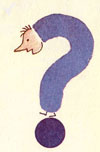 Виды игровых логических задач
Классификация
Сериация
Выводы и умозаключения
КЛАССИФИКАЦИЯ — объединение объектов и явлений на основе их сходства. Сходство бывает 
по форме, цвету, размеру, назначению (посуда, обувь, игрушки), 
понятийному признаку (многоугольники, числа, геометрические фигуры, растения, животные) и т.д. 
Классификация различается по степени сложности процедуры: 
по одному признаку (все квадратные); 
по 2—3 признакам (синие большие треугольники); 
на основе отсутствия (исключения) признака (не красные, не круглые).
СЕРИАЦИЯ— составление сериационных рядов по различным признакам:— цвет (от самого бледного до самого яркого);— размер (от самого узкого до самого широкого);— форма (от самого многоугольного до самого малоугольного);— фактура (от самого шершавого до самого гладкого);— количество (от карточки с наименьшим количеством кружков до карточки с наибольшим количеством).
Сериация  различается по степени сложности процедуры: по одному признаку, по двум признакам (от самого низкого и тонкого до самого высокого и толстого), по трем признакам.
Выводы и умозаключения
1. На основе классификации, сериации, моделирования, экспериментирования и т.д. 

2. На основе системы рассуждений.
Проблемные игровые ситуации
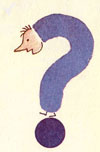 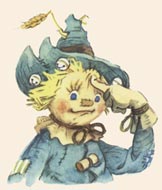 «Поможем Страшиле»
Девочка Элли из сказки «Волшебник изумрудного города», просит помочь Страшиле, который никак не станет умным, закончить правильно предложение:

- Моряк увидел далекий остров, так как взял в руки (лупу, бинокль, очки). 
- Маша уколола спицей палец, так как не умела (стирать, вязать, шить). 
- Рабочие не могли поднять пианино в квартиру, так как лестница в подъезде была (старая, грязная, узкая). 
- Машина не смогла двигаться дальше, так как у неё сломалось (зеркало, багажник, руль).
«Эскимосы и папуасы»
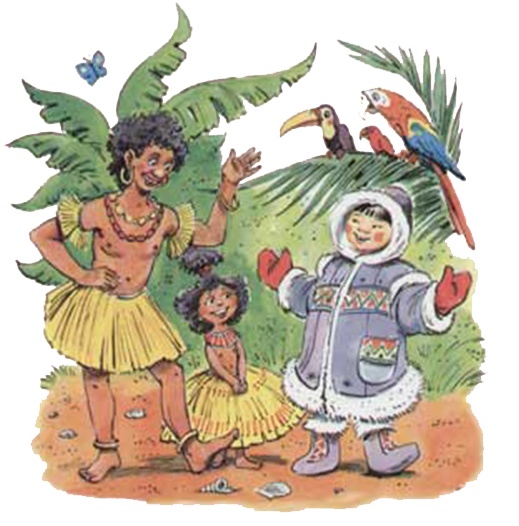 В Африке папуасы никогда не видели снега. А на крайнем севере эскимосы не видели траву и деревья. Как мы можем помочь им узнать что это такое?
«Корзинки для Мамы Козы»
Жили-были коза с козлятами. Каждый день коза ходила в лес и приносила оттуда корзинку травы. Корзина была большой и удобной, но старой. И в конце концов она продырявилась, и трава высыпалась. Коза попросила козлят сплести новую корзину. Козлята дружно принялись за дело, но вскоре начали ссориться: не смогли разделить между собой обязанности. И тогда они решили, что каждый сплетет корзину сам. И вот вскоре коза получила семь корзин. Коза не знала, что с ними делать. 
Помогите ей.
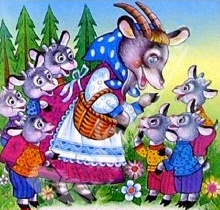 «Варенье для Карлсона»
Все знают, что Карлсон очень любит всё сладкое, особенно варенье. Малыш постоянно приносил ему разное варенье в банках, и Карлсон сразу же их опустошал. В результате у Карлсона скопилось множество пустых банок. Выбросить их в мусорный бак? Жалко. 
А как их использовать?
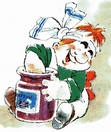 «Помоги Золушке»
Золушка замесила тесто. Когда надо было раскатать его, обнаружила, что скалки нет. А мачеха велела к обеду испечь пироги. 
Чем Золушке раскатать тесто?
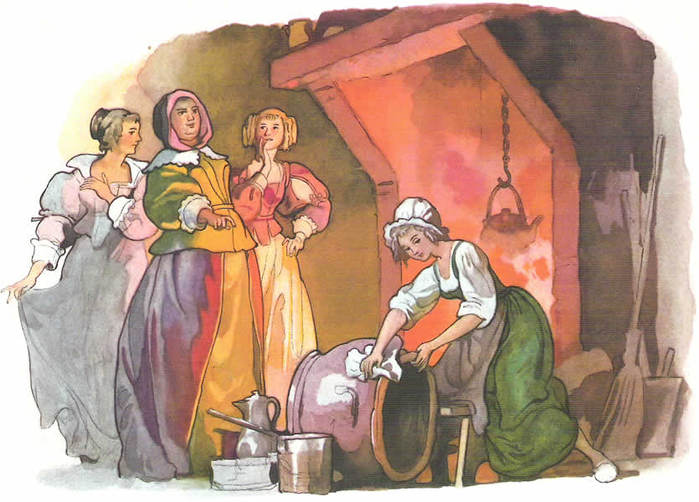 «Подготовка к празднику»
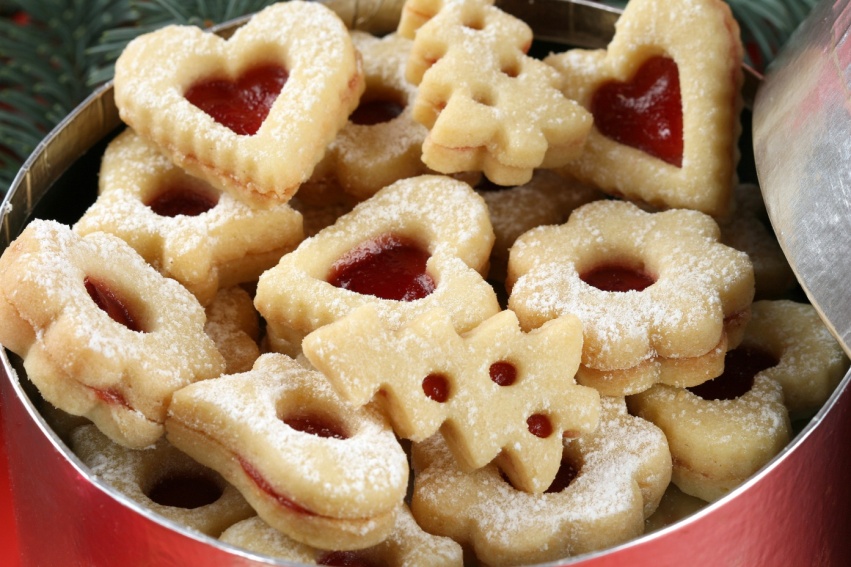 Зайчиха решила устроить праздник в честь дня рождения своей дочери. «Гвоздем программы» должно было стать печенье разной формы. Зайчиха обошла все магазины в округе, но формочек для печенья купить не смогла. 
С помощью чего Зайчиха сможет изготовить печенье разной формы?
«Для чего это пригодится?»
Почтальон Печкин принёс посылку из Простоквашино от кота Матроскина. Матроскин не любит выбрасывать вещи, считая, что в хозяйстве всё пригодится. И он просит придумать способы  применения таким вещам: кирпич, зеркало, яичная скорлупа, пустая бутылка, прутик.
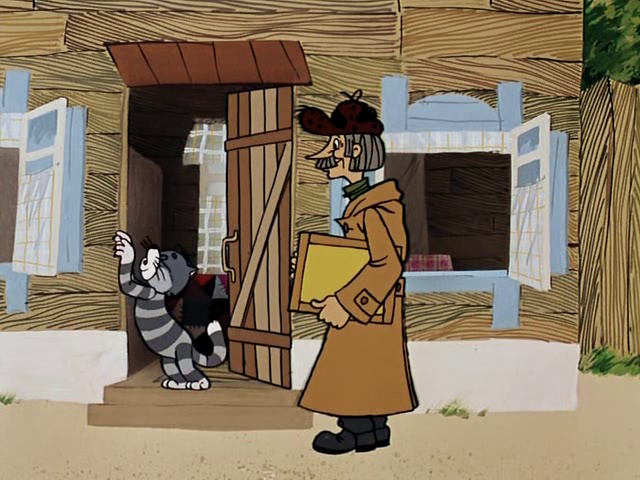 «На чердаке Матроскина»
Кот Матроскин разбирал чердак в своём доме в Простоквашино. Среди вещей он нашёл там такие предметы: - ветка дерева; телефон; кукла; фрукты; книга; самовар; барабан. 
Помогите Матроскину разобраться чем эти предметы могут быть полезными.
 А при каких условиях эти же предметы могут быть совершенно бесполезны и даже вредны?
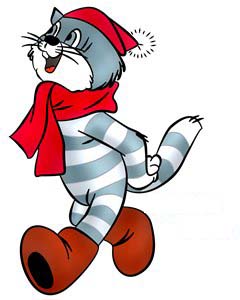 Рекомендации по организации
 познавательно-развивающей среды в семье
1.         Любознательные дети растут у любознательных родителей. Не поддавайтесь иллюзии, что вы все обо всём уже знаете. Открывайте мир вместе с вашим ребёнком.2.         Говорите с ребёнком – сначала называя окружающие предметы, позже – действия, затем – признаки и свойства предметов, объясняйте окружающий мир и формулируйте закономерности, рассуждайте вслух и обосновывайте свои суждения.3.   Задавайте ребёнку старшего возраста как можно чаще вопрос «Как ты думаешь?»4.  Всегда внимательно выслушивайте рассуждения ребёнка и никогда не иронизируйте над ними. Уважайте его интеллектуальный труд.5.  Отыскивайте и приносите домой любопытные вещи, книги, истории. Делитесь этим с ребёнком. Пусть он не всё и не сразу поймёт: развивающее общение – это всегда общение «навырост».
Рекомендации по организации
 познавательно-развивающей среды в семье
6.   По возможности много путешествуйте с ребёнком.7. Приглашайте в дом интересных людей, при общении с ними не отправляйте ребёнка «поиграть в соседней комнате».8.  Ходите с ребёнком в музеи.9.   Проводите совместные наблюдения и опыты.10. Эмоционально поддерживайте исследовательскую деятельность ребёнка. Поощряйте его инициативу и самостоятельность. Создавайте условия для реализации его творческих замыслов. 11. Сделайте свои увлечения предметом общения с ребёнком.
Использованная литература:1. Баранова Э. А. Диагностика познавательного интереса у младших школьников и дошкольников / Э.А. Баранова. - СПб.: Речь, 2005. 2. Зак А. З. Совершенствование познавательных умений у детей 5-12 лет / А.З. Зак. - М.: Московский психолого-социальный институт, 1999. -  192 с. 3. Ильницкая И. А. Развитие творческого потенциала в процессе проблемного обучения / И.А. Ильницкая, Л.В. Остапенко // Дошкольное воспитание. - 2006. - № 12. - С. 82-85.
СПАСИБО ЗА ВНИМАНИЕ!